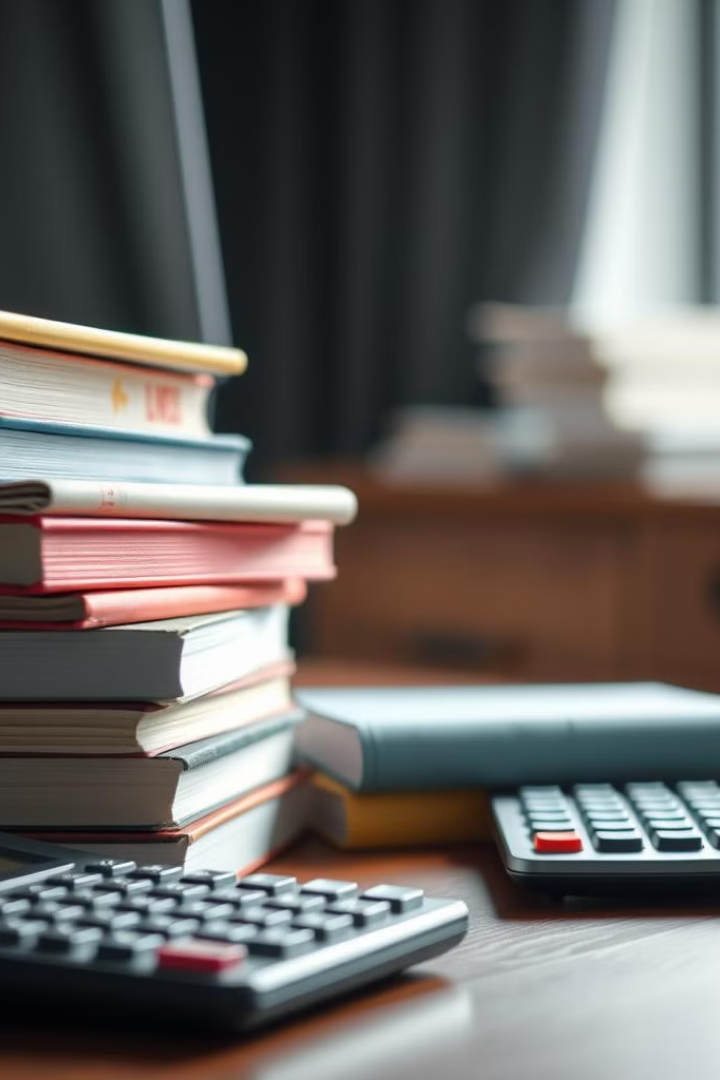 Introducción a la Estructura de Datos
Las estructuras de datos son la forma en la que se organizan y almacenan los datos en un sistema informático. Comprender estas estructuras es fundamental para desarrollar algoritmos eficientes y aplicaciones robustas.
by Lady Marieliza Espinoza T.
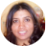 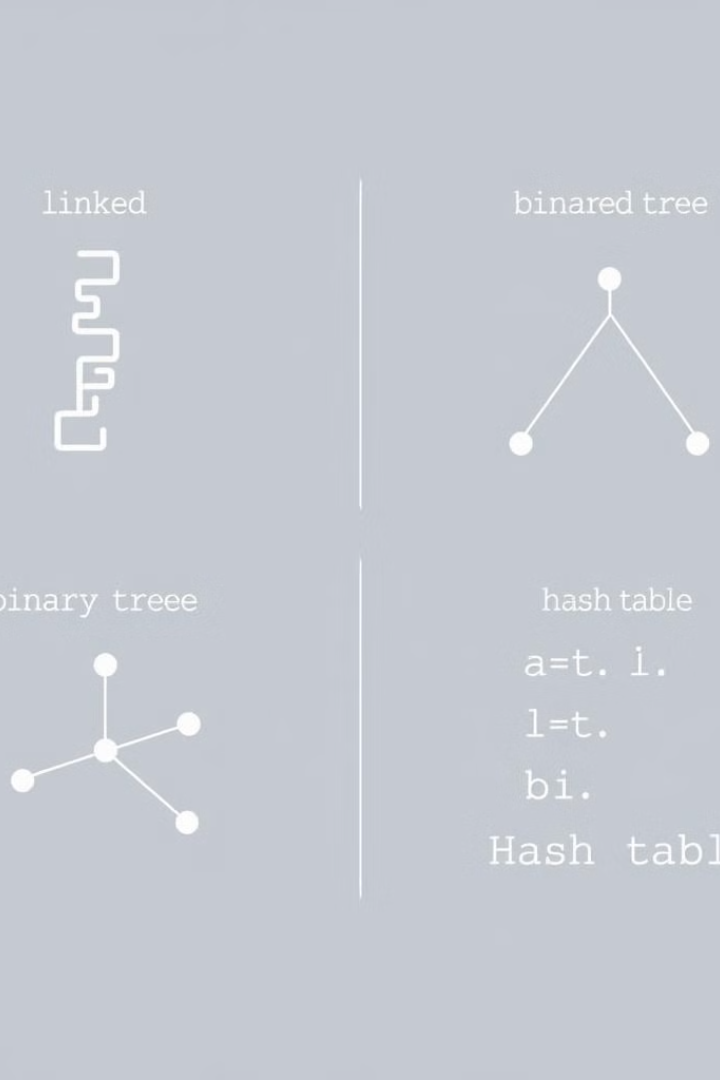 ¿Qué son las Estructuras de Datos?
Colecciones Organizadas
Operaciones Específicas
1
2
Las estructuras de datos son formas de agrupar y relacionar datos de manera lógica y eficiente.
Cada estructura de datos permite realizar operaciones particulares como búsqueda, inserción, eliminación y ordenamiento.
Eficiencia Computacional
3
La elección adecuada de la estructura de datos impacta directamente en el rendimiento de los algoritmos.
Tipos de Estructuras de Datos
Lineales
No Lineales
Especializadas
Arreglos, listas enlazadas, pilas, colas
Árboles, grafos, tablas hash
Heaps, árboles de búsqueda, listas de prioridad
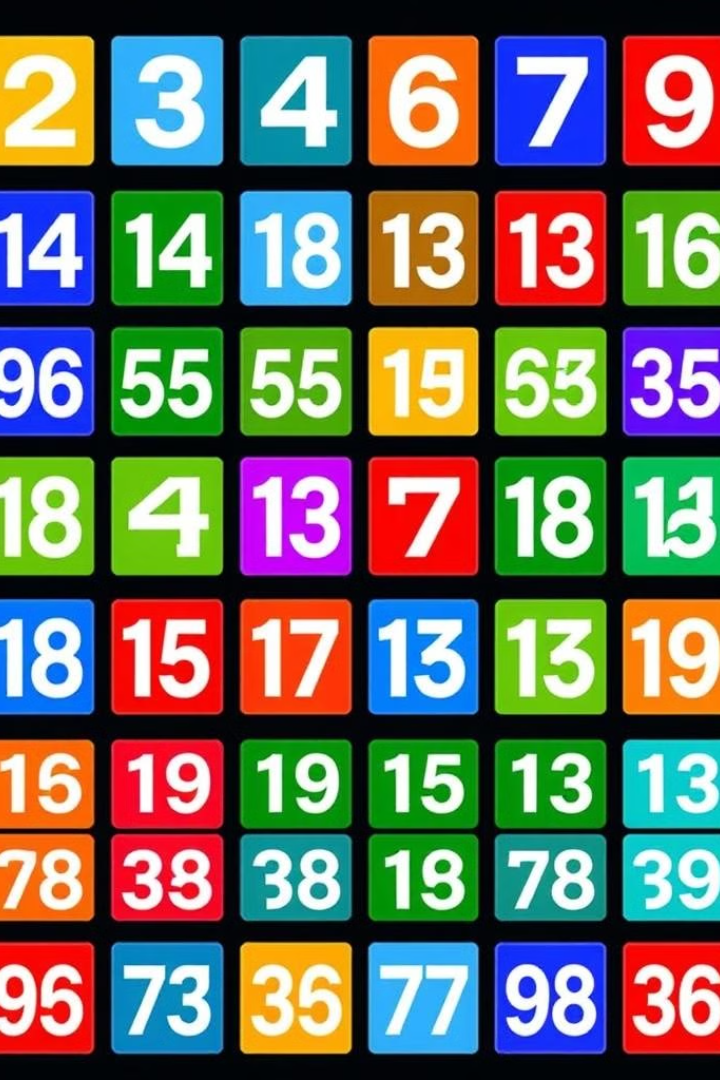 Arreglos
Almacenamiento Contiguo
Acceso Rápido
Se puede acceder a cualquier elemento en tiempo constante mediante su índice.
Los elementos se almacenan en posiciones de memoria consecutivas.
Tamaño Fijo
Uso Eficiente
El tamaño del arreglo se define al crearlo y no se puede modificar.
Los arreglos se usan cuando se conoce de antemano el número de elementos.
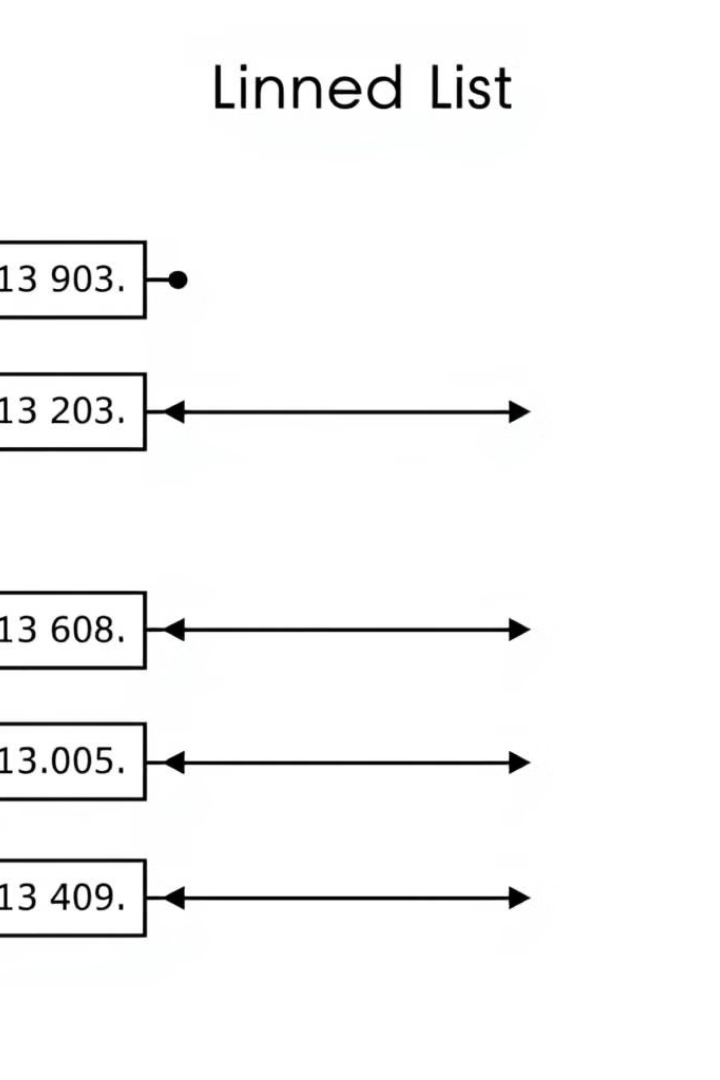 Listas Enlazadas
Nodos
1
Cada elemento contiene un valor y un puntero al siguiente nodo.
Flexibilidad
2
El tamaño puede crecer o disminuir dinámicamente a medida que se agregan o eliminan nodos.
Operaciones
3
Inserción y eliminación eficientes, pero acceso secuencial más lento que en arreglos.
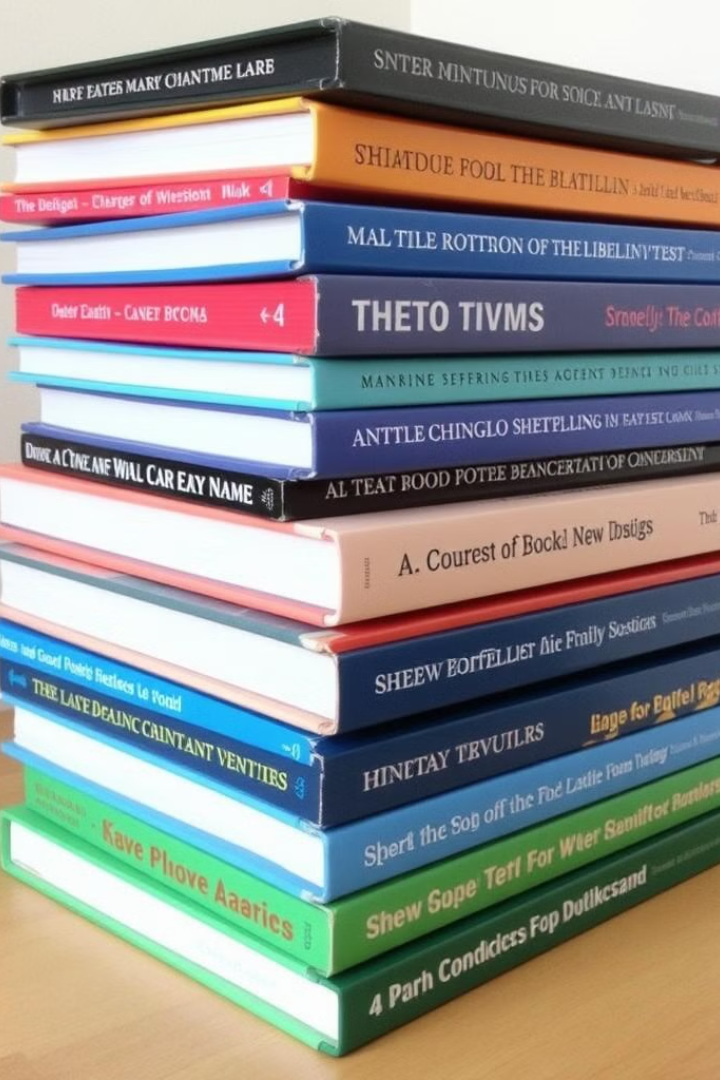 Pilas
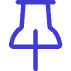 Push
Agregar un elemento al tope de la pila.
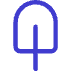 Pop
Eliminar el elemento en el tope de la pila.
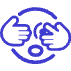 Peek
Consultar el elemento en el tope sin eliminarlo.
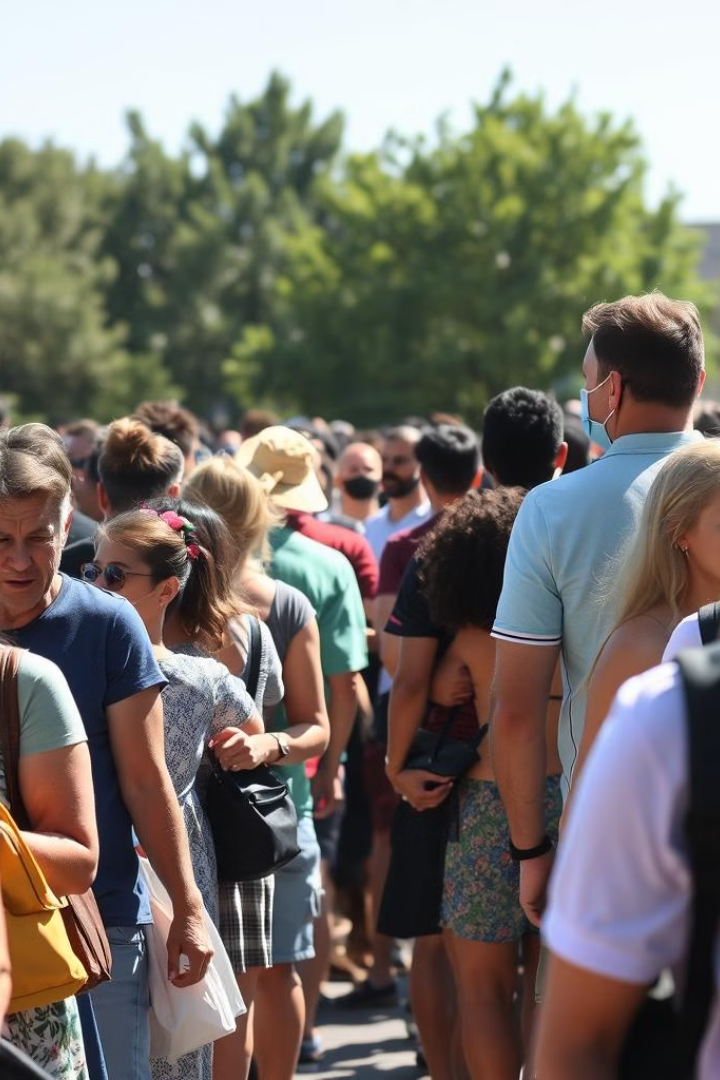 Colas
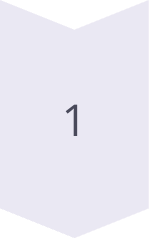 Inserción
Los elementos se agregan al final de la cola.
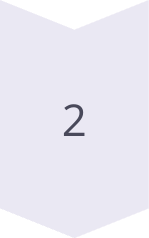 Eliminación
Los elementos se eliminan del principio de la cola.
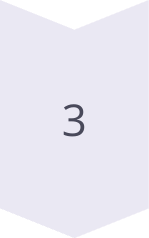 FIFO
First In, First Out: el primer elemento en entrar es el primero en salir.
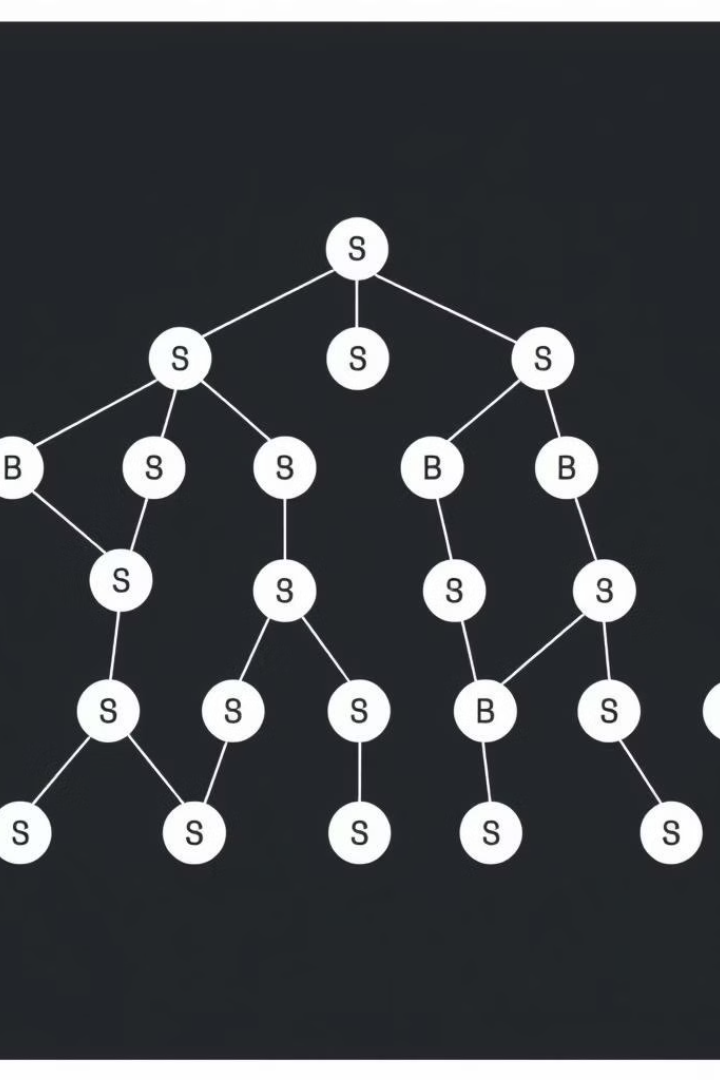 Árboles
Estructura Jerárquica
Búsqueda Eficiente
1
2
Operaciones de búsqueda, inserción y eliminación rápidas.
Los árboles modelan relaciones padre-hijo entre elementos.
Aplicaciones Diversas
3
Utilizados en sistemas de archivos, índices de bases de datos, entre otros.
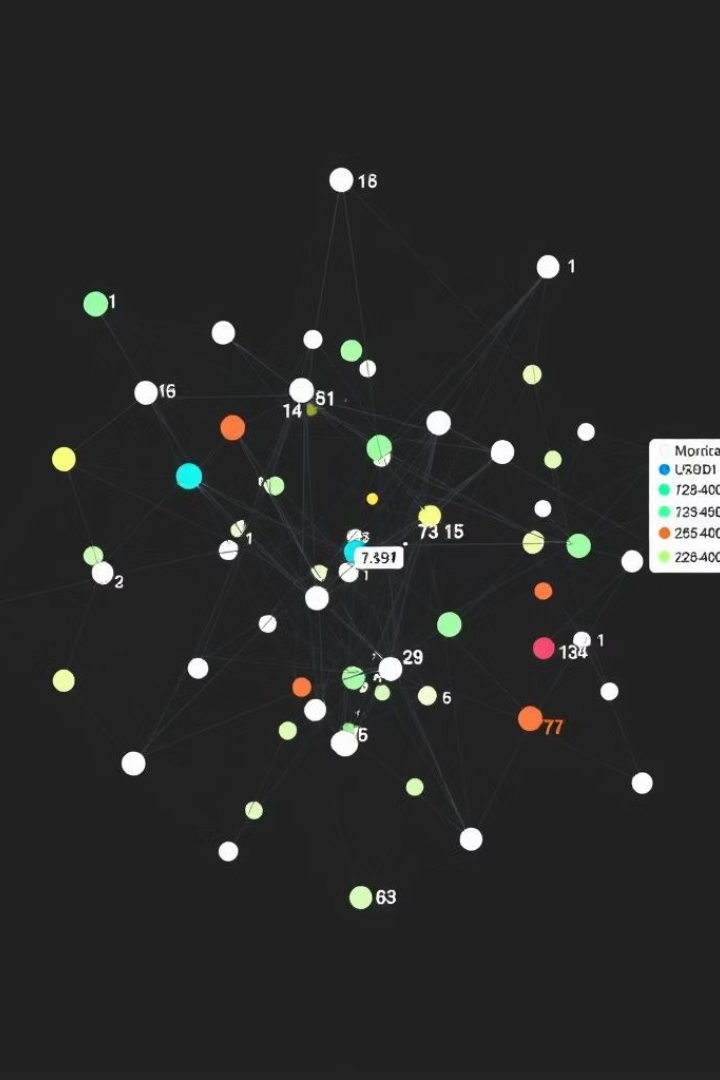 Grafos
Nodos
Representan entidades
Aristas
Representan relaciones entre entidades
Aplicaciones
Rutas de transporte, redes sociales, sistemas de recomendación
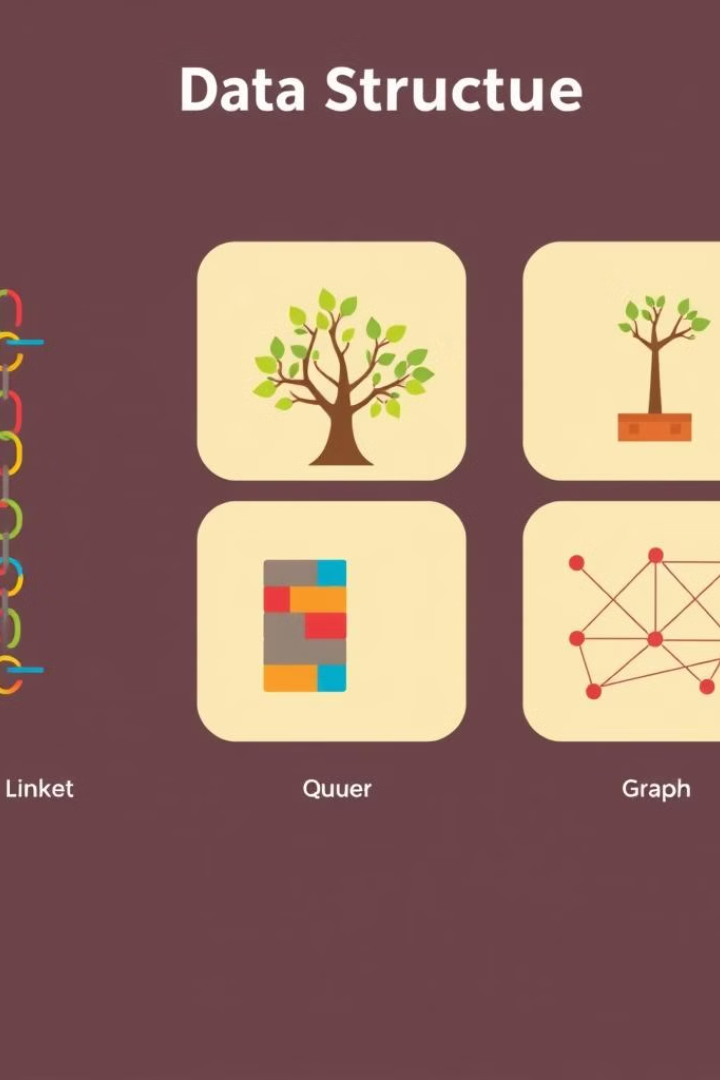 Conclusión y Resumen
Las estructuras de datos son la base fundamental para desarrollar algoritmos eficientes y aplicaciones robustas. Cada tipo de estructura tiene características y aplicaciones específicas que deben considerarse al diseñar soluciones informáticas.